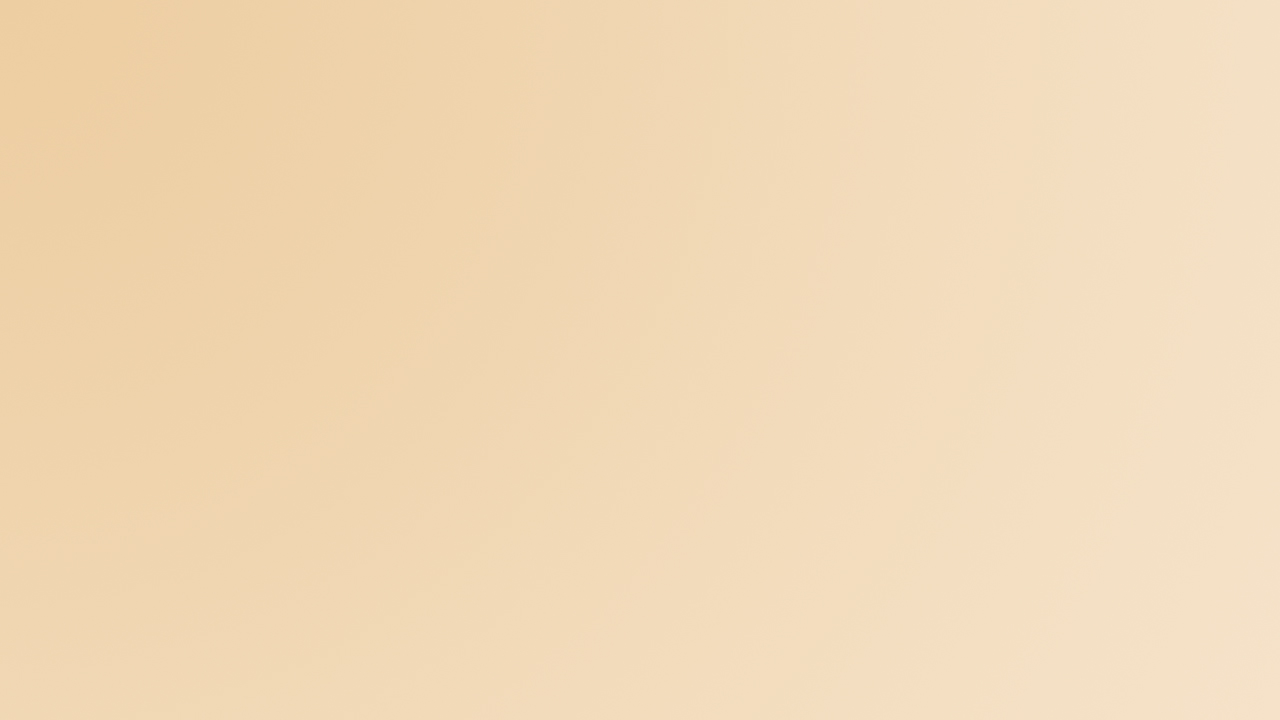 ДОКЛАД 
о бюджете на 2022 год
и плановый период 2023 и 2024 годов
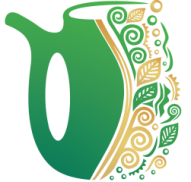 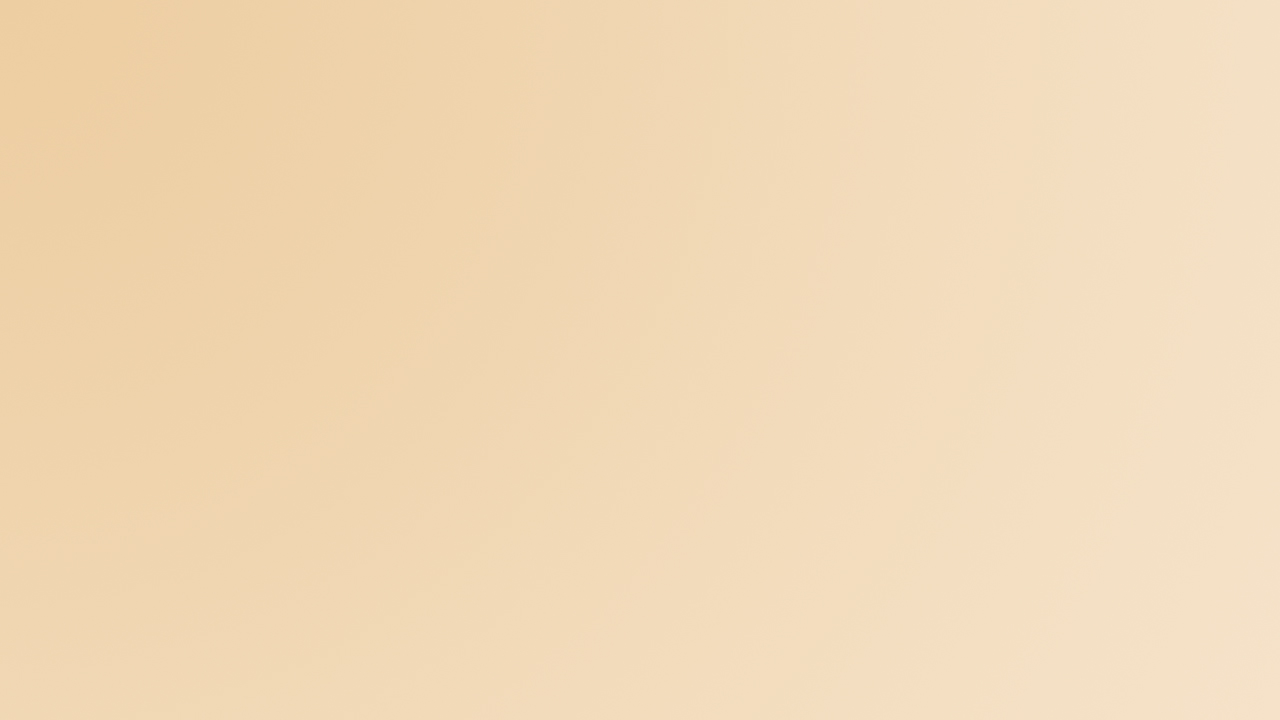 СТРУКТУРА ПОДВЕДОМСТВЕННОЙ СЕТИ
Управление культуры
Средства массовой информации
КУЛЬТУРА
Молодежная политика
ЦМП
Учреждения культуры
Дополнительное образование
ТРС
ЖЦБС 
(7 филиалов)
ГДК
Пушкинская галерея
ИДШИ
ДМШ
ДХШ
ГДК
Луч
Машук
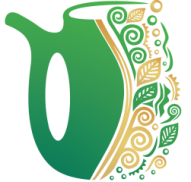 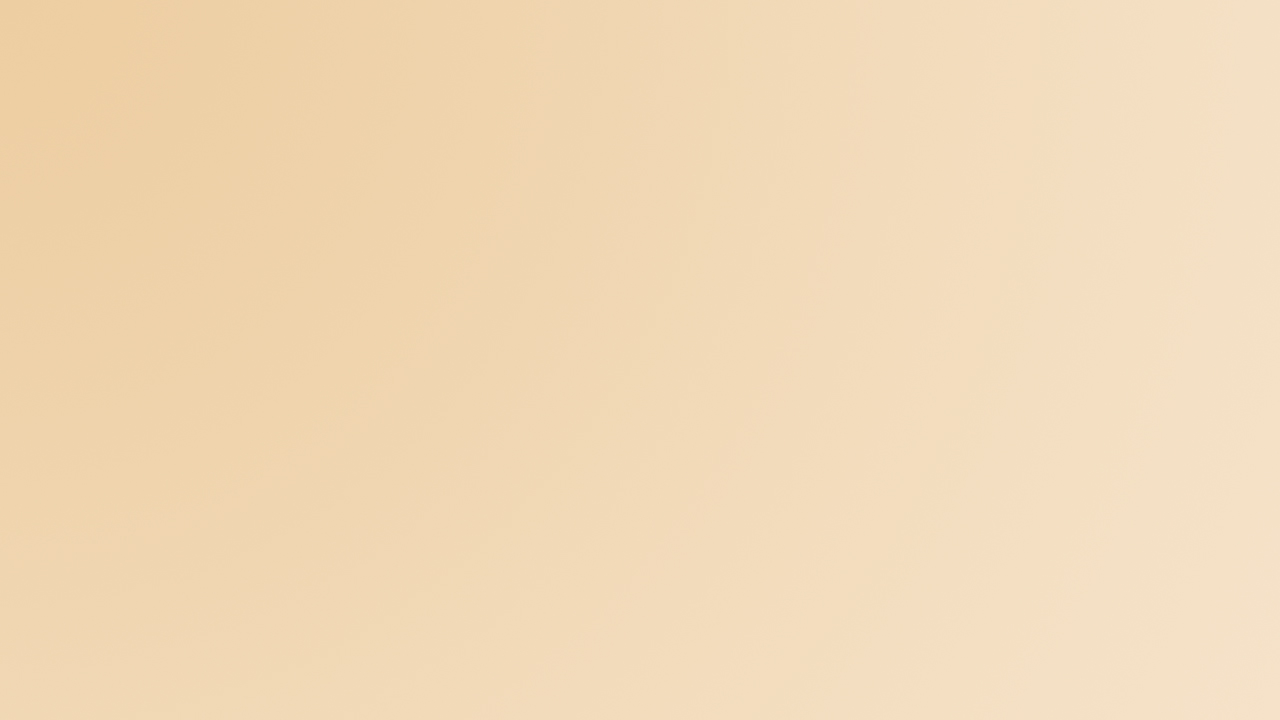 Программа «Культура города-курорта Железноводска Ставропольского края»
Учтенные дополнительные расходы
Повышение уровня заработной платы
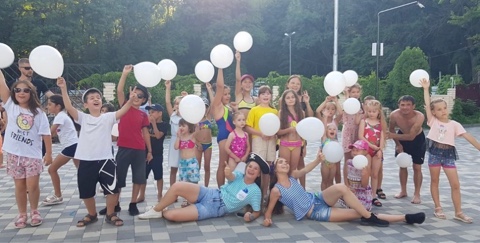 работники культуры 28 758,02 рублей
МРОТ 13 617,00 рублей
Система видеонаблюдения ДК «Луч»
Комплектование книжного фонда
Расходы на проведение городских мероприятий
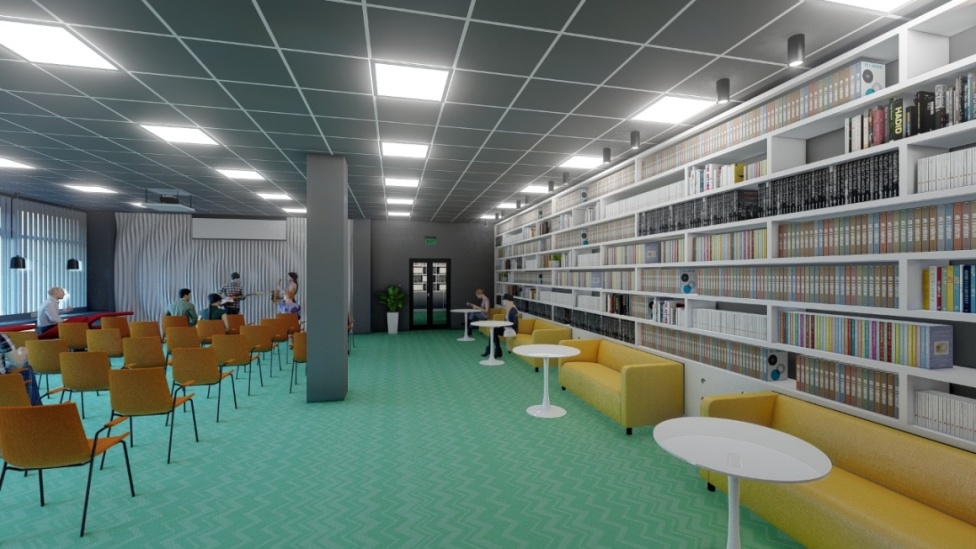 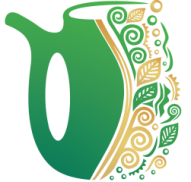 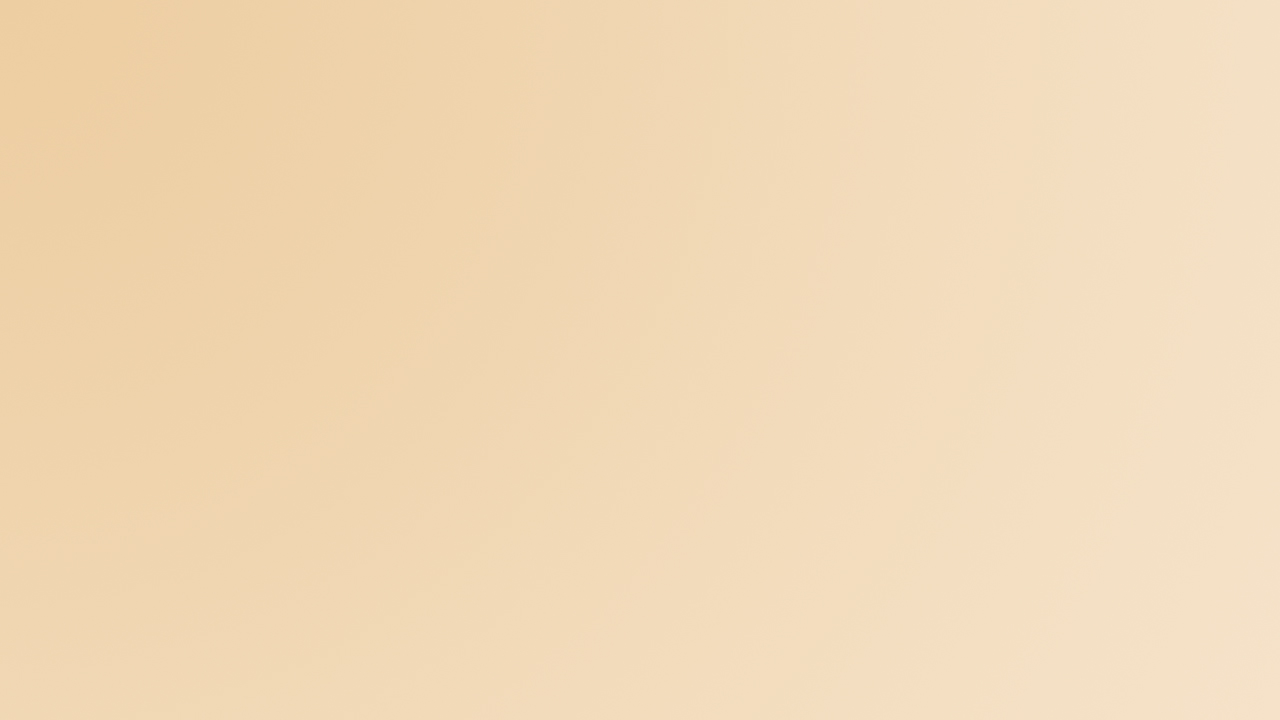 Программа «Молодежь города-курорта Железноводска Ставропольского края»
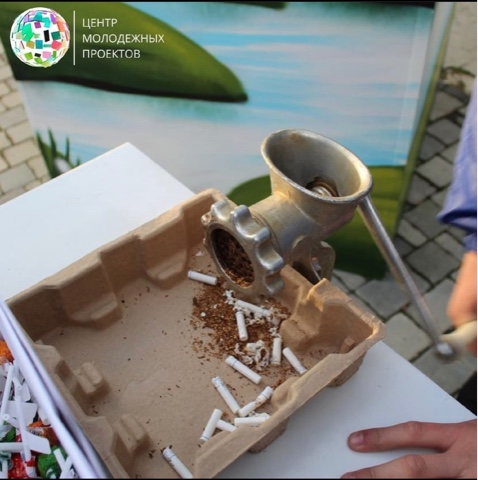 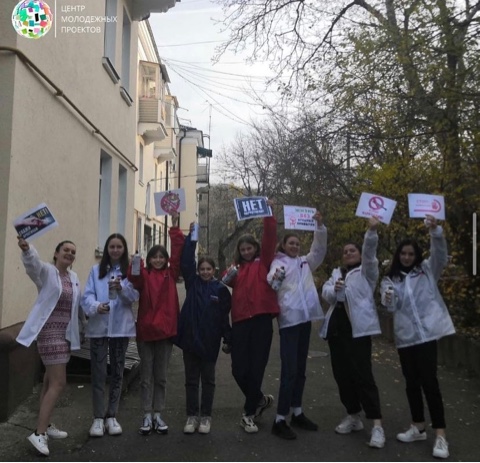 Учтенные дополнительные расходы
Повышение уровня заработной платы
Индексация заработной платы на 3,6%
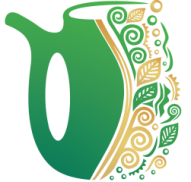 МРОТ 13 617,00 рублей
Расходы на проведение городских мероприятий связанных с противодействием наркомании и алкоголизма
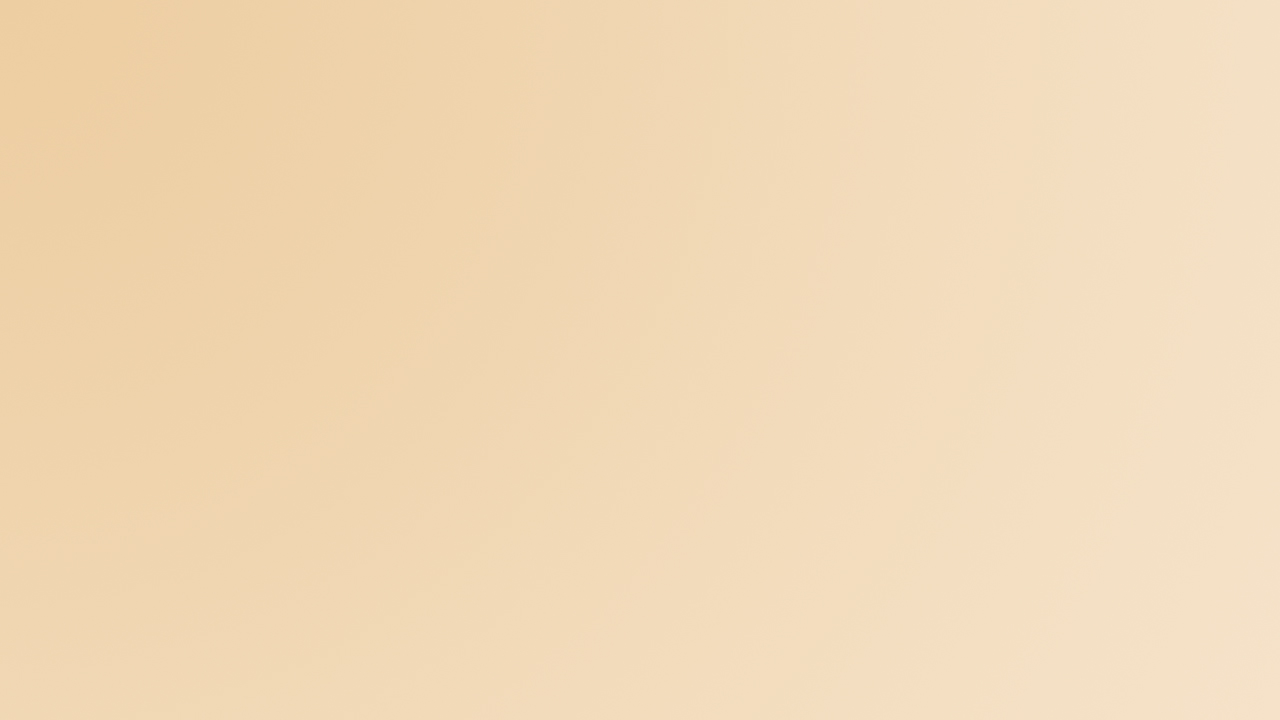 Программа «Развитие образования в городе-курорте Железноводске Ставропольского края»
Учтенные дополнительные расходы
Повышение уровня заработной платы
Педагогические работники 28 758,02 рублей
Индексация заработной платы на 3,6%
МРОТ 13 617,00 рублей
Система видеонаблюдения МБУ ДО «ИДШИ»
Приобретение музыкальных инструментов МБУ ДО «ИДШИ»
Создание дополнительных групп в МБУ ДО «ДХШ»
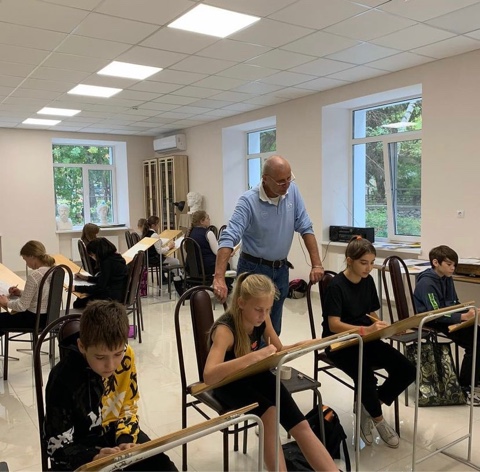 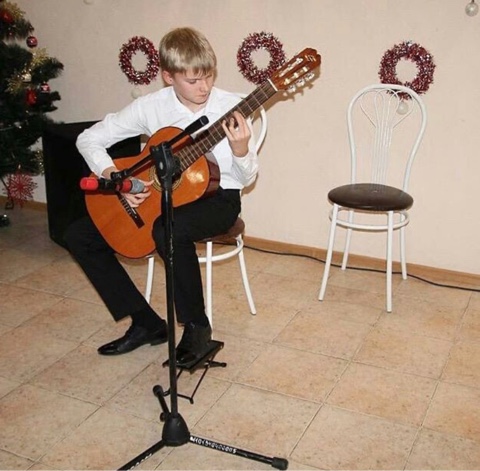 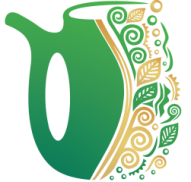 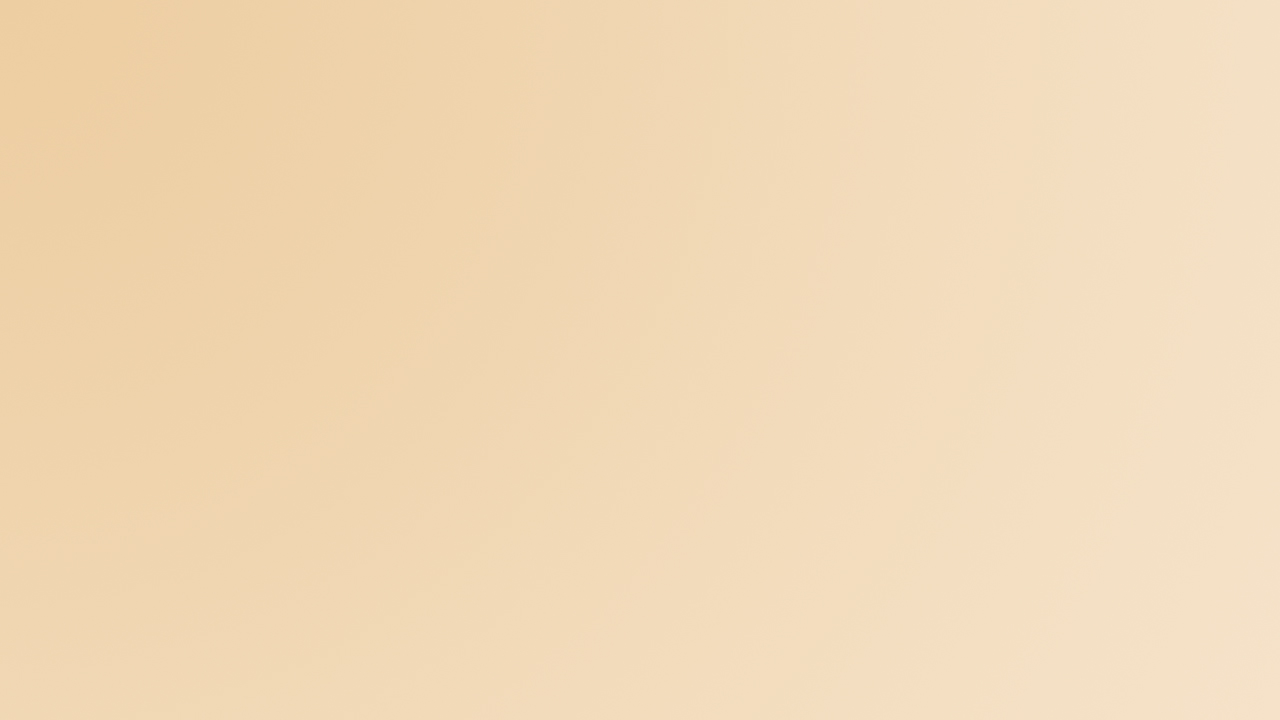 Программа «Открытость и эффективность работы администрации города-курорта Железноводска Ставропольского края»
Учтенные дополнительные расходы
Повышение уровня заработной платы
Индексация заработной платы на 3,6%
МРОТ 13 617,00 рублей
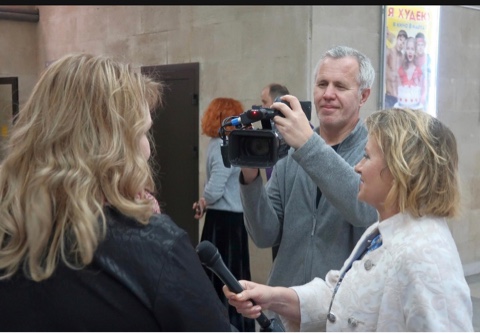 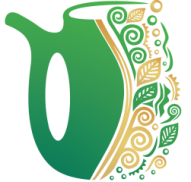 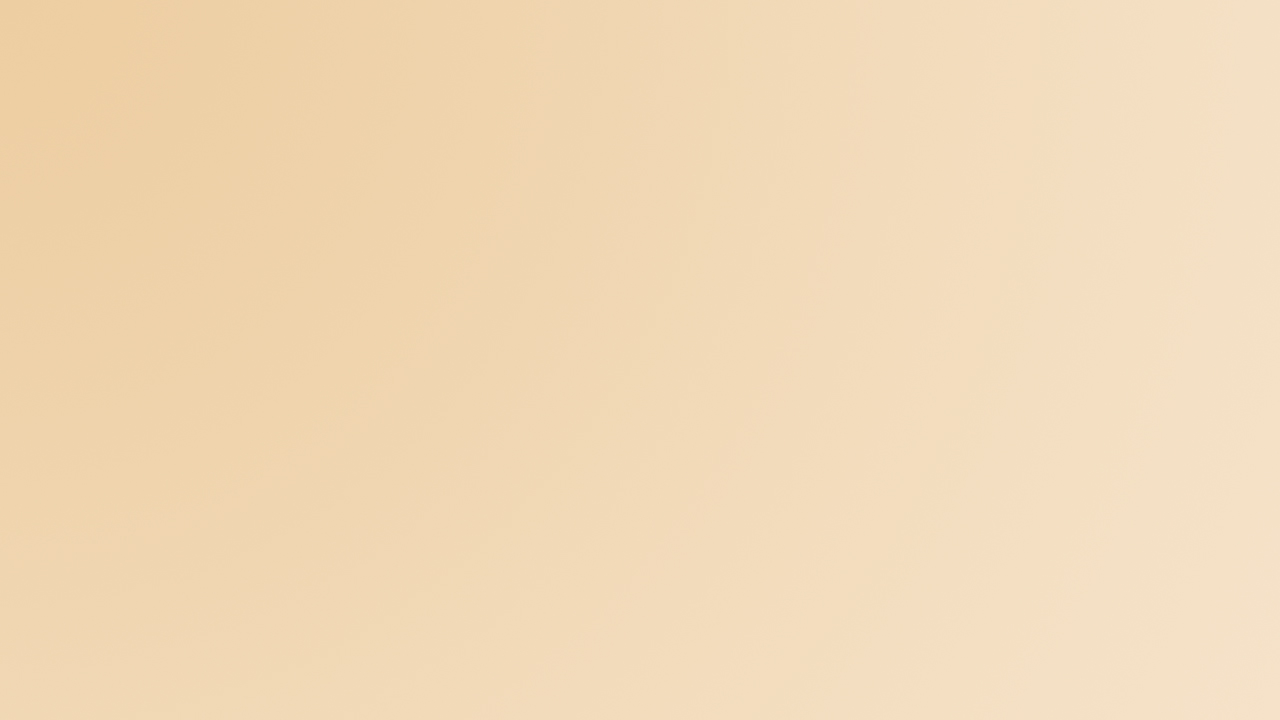 Не учтенные расходы
Замена оконных блоков МБУ ДО «ИДШИ»
Замена кровельного покрытия МБУ ДО «ДХШ»
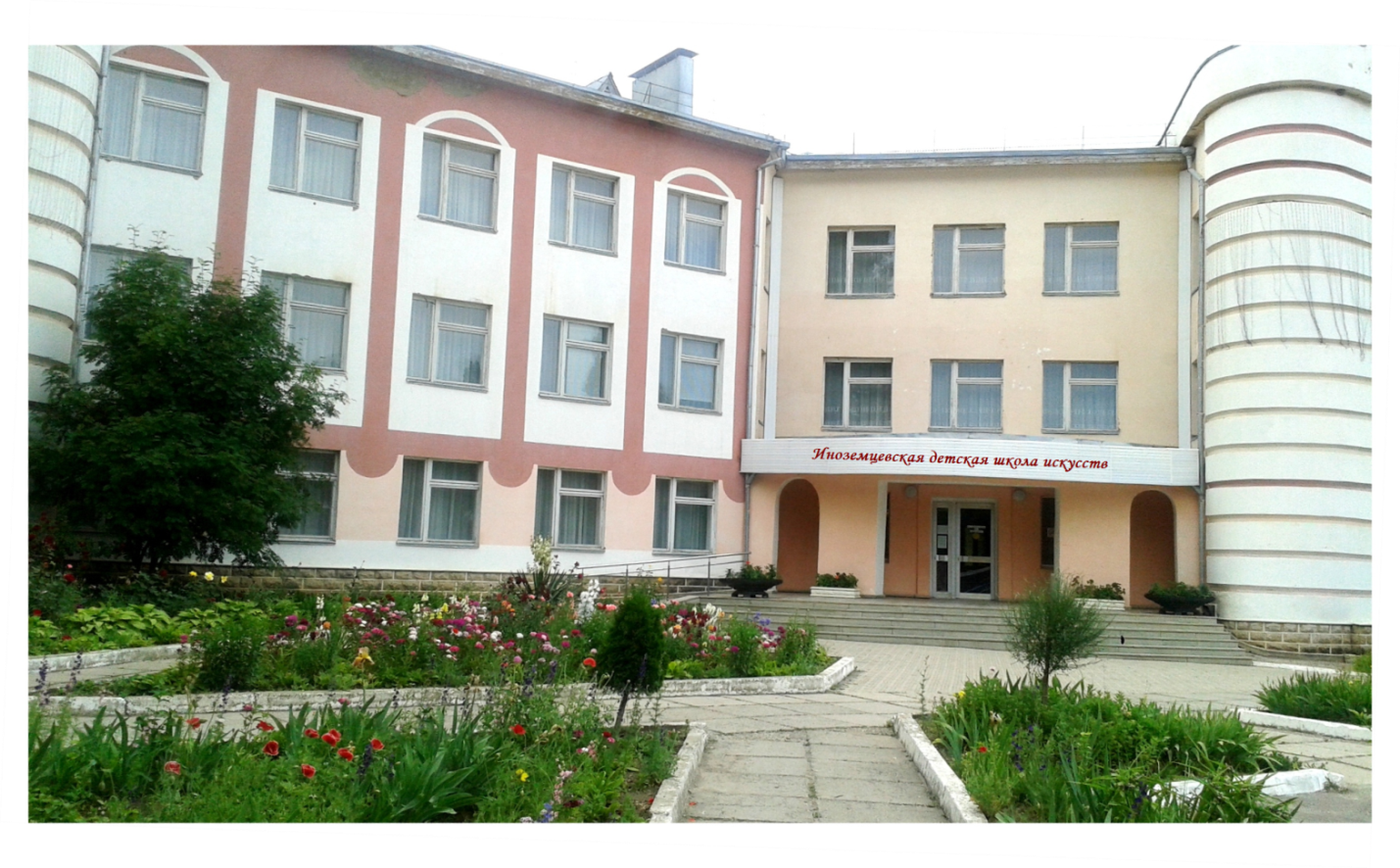 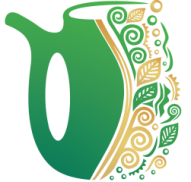 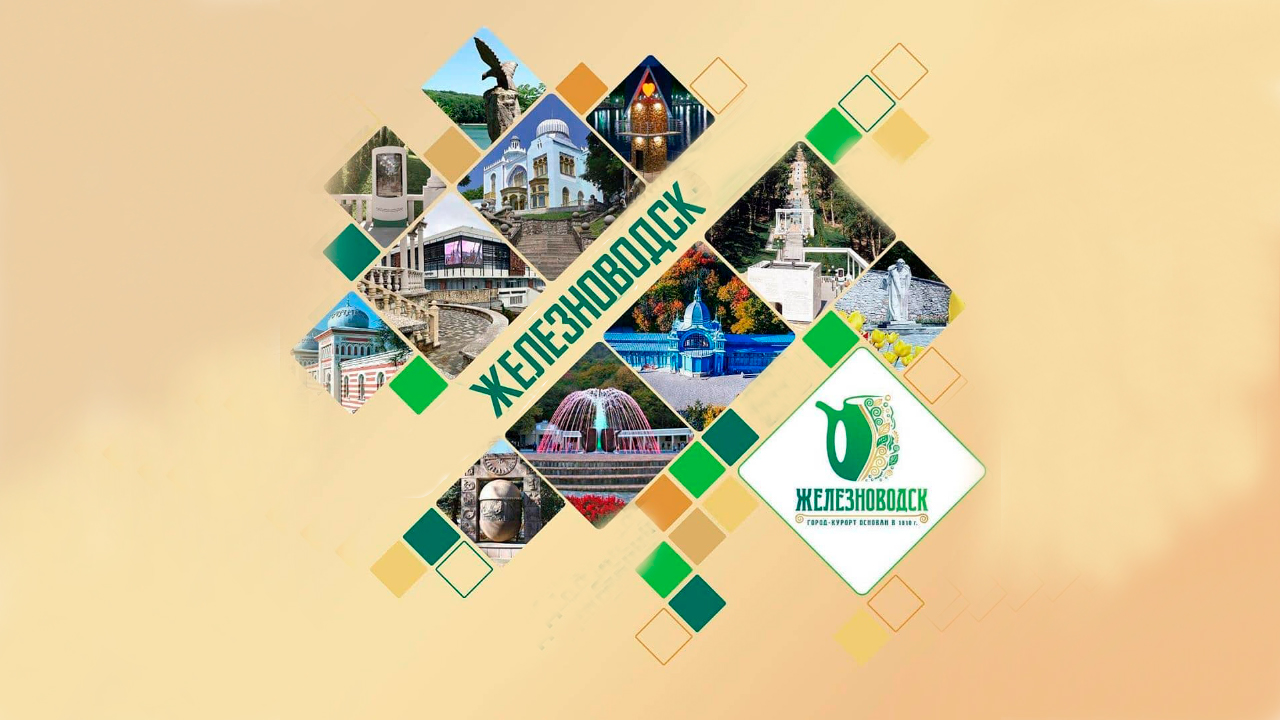